CSE 121 – Lesson 6
Elba Garza & Matt Wang
Winter 2024
Elba Garza & Matt Wang
Winter 2024
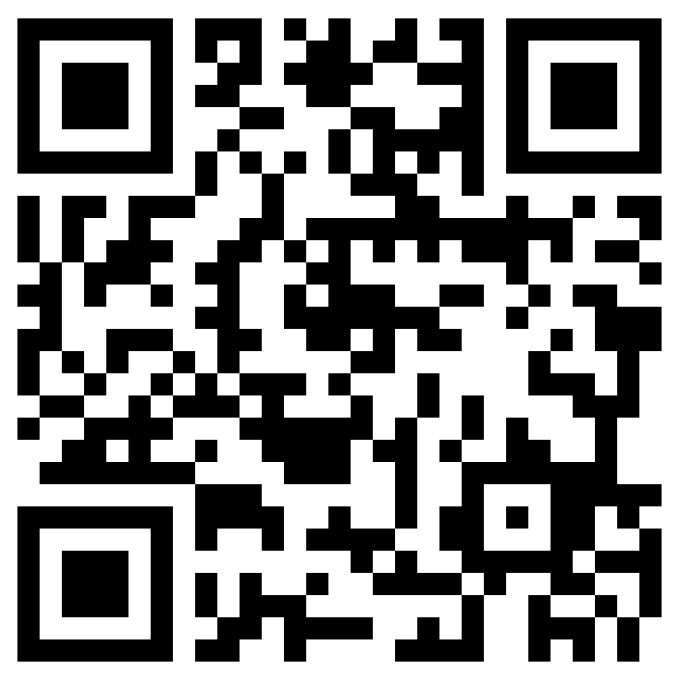 TAs:
sli.do #cse121-6
Today’s playlist:CSE 121 24wi lecture beats :D
Lesson 6 - Winter 2024
1
Announcements, Reminders
Resubmission Cycle 0 (R0) due tomorrow, Jan 25th
Eligible for submission: C0 & P0
Even if you're not resubmitting – read your feedback!! 
Programming Assignment 1 (P1) releasing today (due January 30th)
Quiz 0 is coming up fast! February 1st in Quiz Section
Topics: Printing, Data Types, … , Methods, Parameters, Returns
Lesson 6 - Winter 2024
2
Last Time 1
Nested for loops
Syntax & conventions: (i,	j,	k)
Applications: “doing the same thing for multiple iterations”
for (int outerLoop = 1; outerLoop <= 5; outerLoop++) {
    System.out.println("outer loop iteration #" + outerLoop);
    for (int innerLoop = 1; innerLoop <= 7; innerLoop++) {
        System.out.println("    inner loop iteration #" + innerLoop);
    }
    System.out.println(outerLoop);
}
Lesson 6 - Winter 2024
3
Last Time 2
Random
A Random object generates pseudo-random numbers
nextInt(max) returns random int  value [0, max)
i.e. between 0 and max-1
rand.nextInt(6) + 1
Lesson 6 - Winter 2024
4
Last Time 3
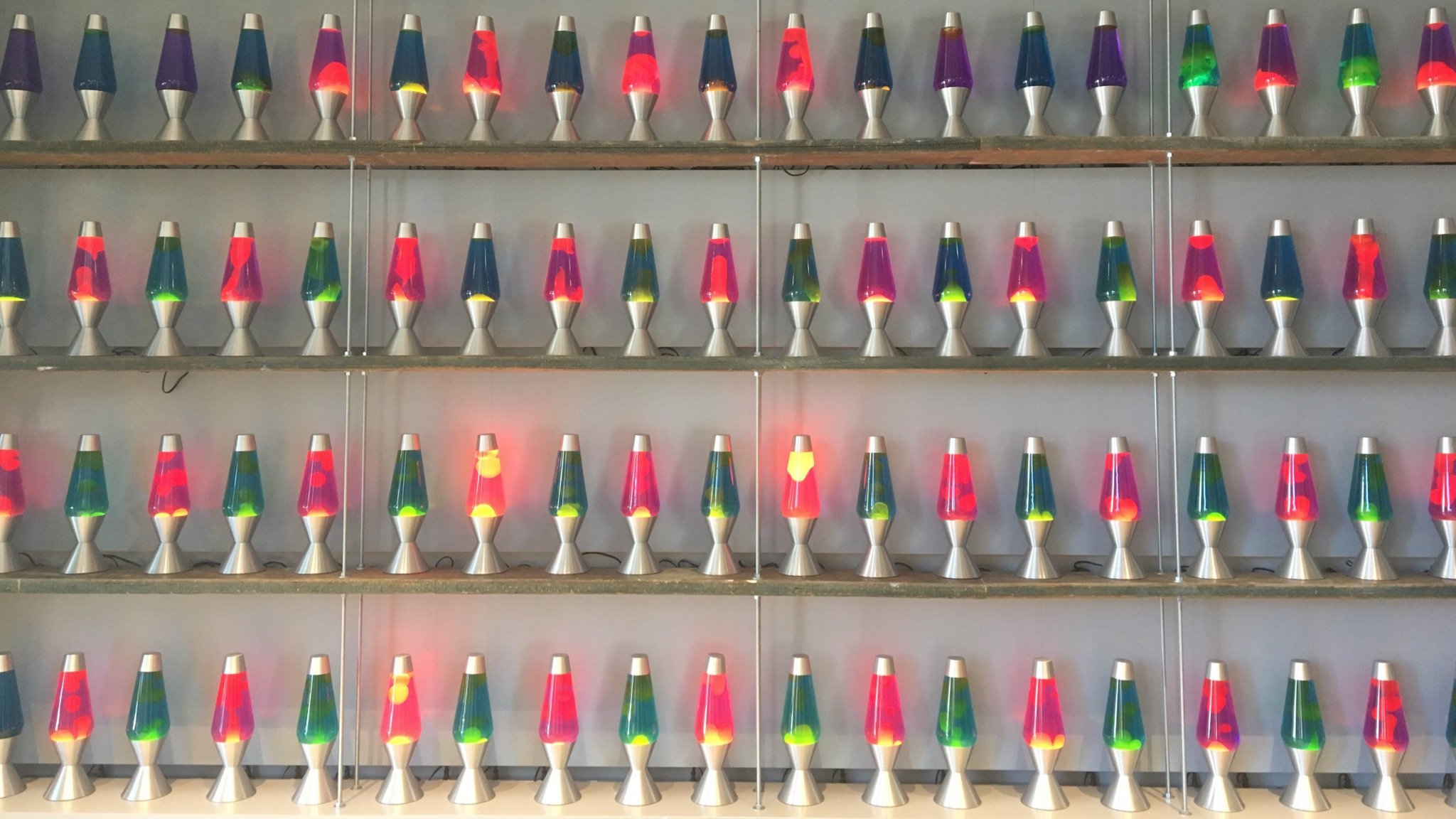 Pseudo-Randomness

Randomness drives:
Encryption
OS Security
Protocols

For more information, read this linked blog post by CloudFlare
LavaRand: CloudFlare’s Wall of Lava Lamps
Lesson 6 - Winter 2024
5
(PCM) Methods
Writing our own methods allow us to define our own  statements / commands in Java!
Naming conventions for methods are the same as variables: camelCased


public static void myMethod() {
/***
Your	code	here
**/
}
Lesson 6 - Winter 2024
6
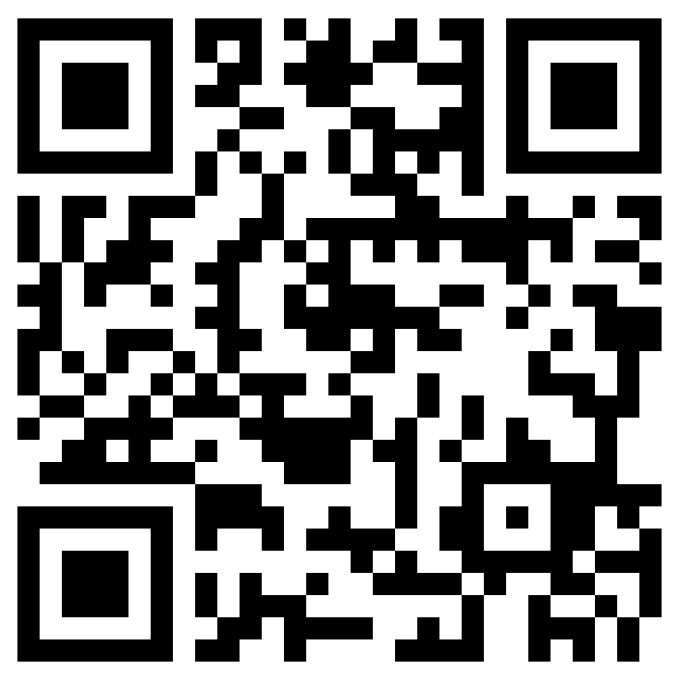 What is the output of this program?
public class HelloGoodbye {
    public static void main(String[] args) {
        welcome();
        hello();
        goodbye();
    }
    public static void hello() {
        System.out.print("Hello! ");
        glad();
    }
    public static void goodbye() {
        System.out.println("Goodbye!");
    }
    public static void welcome() {
        System.out.print("Welcome! ");
        glad();
    }
    public static void glad() {
        System.out.println("Glad you're here.");
    }
}
A.	C.
Welcome! Glad You’re here.
Hello! Glad you’re here. 
Goodbye!
Welcome! Hello! Goodbye!
Welcome!
Glad you're here.
Hello!
Glad you're here.
Goodbye!
B.
D.
Welcome!
Hello!
Goodbye!
Lesson 6 - Winter 2024
7
(PCM) Parameters
Definition: A value passed to a method by its caller
public static void myMethod(String musicalAct) {
   System.out.print(musicalAct + " is the best!");
   ...
}

Calling a method with a parameter…
myMethod("Olivia Rodrigo"); // Olivia Rodrigo is
						   // the best!
Lesson 6 - Winter 2024
8
Scope 1
Definition: The part of a program where a variable exists (and can  thus be referenced/modified/used).
From its declaration to the end of the {	} braces
Ex: a variable declared in a for loop only exists in that loop!
for (int outerLoop = 1; outerLoop <= 5; outerLoop++) {
    System.out.println("outer loop iteration #" + outerLoop);
    for (int innerLoop = 1; innerLoop <= 3; innerLoop++) {
        System.out.println("    inner loop iteration #" + innerLoop);
    }
    System.out.println(outerLoop);
}
outerloop’s scope
innerloop’s scope
Lesson 6 - Winter 2024
9
Scope 2
Definition: The part of a program where a variable exists (and can  thus be referenced/modified/used).
From its declaration to the end of the {	} braces
Ex: a variable declared in a method exists only in that method!
public static void example() {
    System.out.println("hello");
    int x = 3;
    for (int i = 1; i <= 10; i++) {
        System.out.print(x);
    }
}
x's scope
i's scope
Lesson 6 - Winter 2024
10
Class Constants
A fixed value visible to the whole program (the entire class).
Value can be set only at declaration; cannot be reassigned  (so the value is constant)
public static final type NAME_OF_CONSTANT = expression;
Lesson 6 - Winter 2024
11
Method Comments!
Now that we know how to write methods, we have a new form of documentation (using comments) to write. 
Each method you write (except for main) should be accompanied by a short comment that describes what it does. 

// Randomly generates an addition problem where the 
// operands are in the range 1-10 (inclusive), and prints the result 
// rounded to two decimal places.
public static void addTwoRandomNumbers() {
    Random randy = new Random();
    int num1 = randy.nextInt(10) + 1;
    int num2 = randy.nextInt(10) + 1;
    int sum = num1 + num2;
    ...
}
Lesson 6 - Winter 2024
12